Cross-language Information Retrieval
Joseph Park
[Speaker Notes: After explaining how it works:

display
Extraction results

Selection and projection transformation vs translation of query – flaw is keyword portion of search
In-language querying doesn’t work as well

Meta-word and stop word removal
Currency and unit conversion
Transliteration of names and places

display
Translation results

Works better with the whole system

Explain why the two experiments are enough

Conclusion & future work]
Motivation
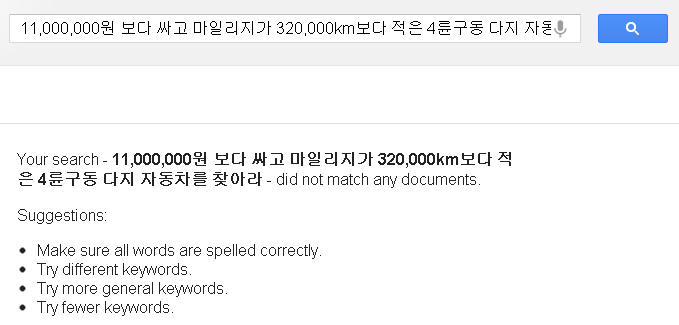 11,000,000원 보다 싸고 마일리지가 320,000km보다 적은 4륜구동 다지 자동차를 찾아라0
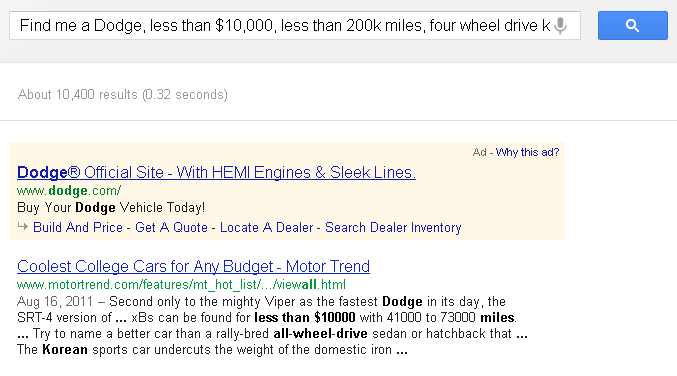 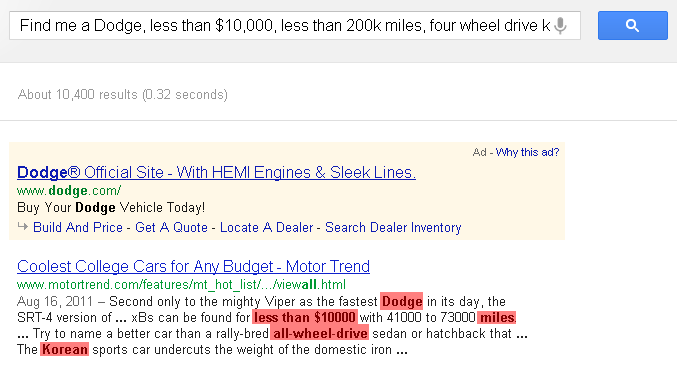 Find me a Dodge, less than $10,000, less than 200k miles, four wheel drive korea
Key Concepts
Extraction Ontology – conceptual model for extracting and storing data

ML-HyKSS – MultiLingual Hybrid Keyword and Semantic Search

Query Transformation – Semantic rewrite of search query from one language to another
ML-HyKSS
Find me a Dodge, less than $10,000, 
less than 200k miles, four wheel drive
< 200000
< 124274
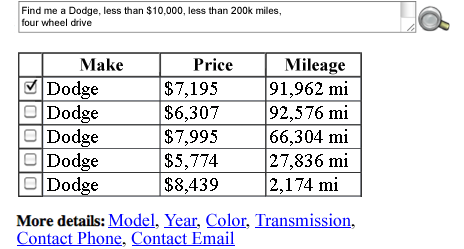 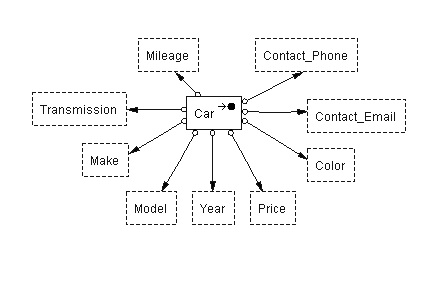 Dodge
닷지
< 10000
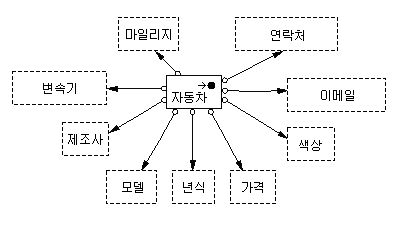 Language-Agnostic Ontology
< 11257000
Evaluation Results
20 validation pages + 80 blind test pages
10 validation queries + 40 blind test queries
[Speaker Notes: selection and projection translations are always correct because ML-HyKSS translates them at
the conceptual level by matching methods and object sets respectively, which
are necessarily in a one-to-one correspondence]
Conclusions
Cross-language query transformation retains semantics

Extensive knowledge-base required for lexicon mappings

Keyword transformation may be difficult

Future Work:
Dynamic augmentation of language agnostic ontology

Integration of WordNet for meta-word synset